Nesos na 60 jaar
Mijn persoonlijk verhaal


Lucia Feijen, voorzitter Stichting Nesos
NesosNederlandse Softenon Slachtoffers
5 november 2010 opgericht 
Doel:
de geestelijke en materiële belangen van de Softenon slachtoffers in Nederland te behartigen 
verbetering van de levenskwaliteit van Softenon slachtoffers
Doelstellingen Stichting Nesos
Garanderen betere zorg voor Softenon slachtoffers
Verbetering informatievoorziening aan Softenon slachtoffers 
bv betreffende specifieke hulpmiddelen en voorzieningen
Sint Maartenskliniek ontwikkelen tot expertisecentrum 
Verkrijgen van chronische indicatie, erkenning bij zorgverzekeraars
ingepast kunnen worden in systeem bij o.a. overheidsinstanties, aanvragen WMO, parkeerkaart
Informatie aan mensen die nog niet officieel erkend zijn als Softenon slachtoffer
De Lareb prijs
Ontvangen in 2013 
Uit handen van de heer van Grootheest 

Lareb prijs ontvangen vanwege:
Haar inzet en betrokkenheid bij aandacht voor ongewenste effecten van geneesmiddelen – ook op lange termijn
Het Softenon drama
1 oktober 1957  Firma Grünenthal brengt het medicijn Contergan in West-Duitsland receptvrij in de handel, o.a. onder de naam Contergan Forte Thalidomide. Het wordt als kalmeringsmiddel voorgeschreven, met name tegen ochtendmisselijkheid bij zwangere vrouwen.
1959  Begin van dit jaar wordt het middel in Nederland in de handel gebracht, onder het merknaam Softenon. Een groot deel hiervan wordt als proefmonster onder artsen verspreid.
Februari 1960  Eerste waarschuwingen over eventueel schadelijke werking van Thalidomide worden afgegeven door de medische farmaceutische voorlichtingsdienst.
27 november 1961  De firma Grünenthal uit Aken haalt het geneesmiddel Contergan van de markt.
Wereldwijd zijn uiteindelijk ca. 10.000 kinderen geboren met ernstige misvormingen aan de ledematen, schade aan inwendige organen en zintuigen.
Softenon in Nederland
In Nederland zijn 25 kinderen geboren met lichamelijke afwijkingen als gevolg van Softenon, waarvan 15 nog in leven zijn.
De schade door Softenon is afhankelijk van het moment van inname van het middel tijdens de zwangerschap.
Door de inname van slechts één pil kan al schade ontstaan.
De misvormingen van de ledematen wisselen van een geringe ontwikkelingsstoornis tot een vrijwel geheel ontbreken van armen, benen en/of heupen. Verder zijn er mogelijk afwijkingen aan oren, ogen en gelaat, misvormingen van het hart, de darmen, genitaliën en ontbreken van de galblaas en nieren.
Tijdschema beschadigingen door Softenon
Schade als gevolg van Softenon
Primaire schade: de aanwezige lichamelijke afwijkingen die direct na de geboorte zijn vastgesteld

Secundaire schade: de lichamelijke afwijkingen, die in eerste instantie door medici niet onderkend en pas (soms jaren) later vastgesteld werden

Gevolgschade: lichamelijke klachten door overbelasting of eenzijdige belasting van het lichaam en psychische klachten, o.a. als gevolg van traumatische ervaringen tijdens de medische behandelingen in de vroege jeugd
Mijn persoonlijk verhaal
Geboren op 21 maart 1961
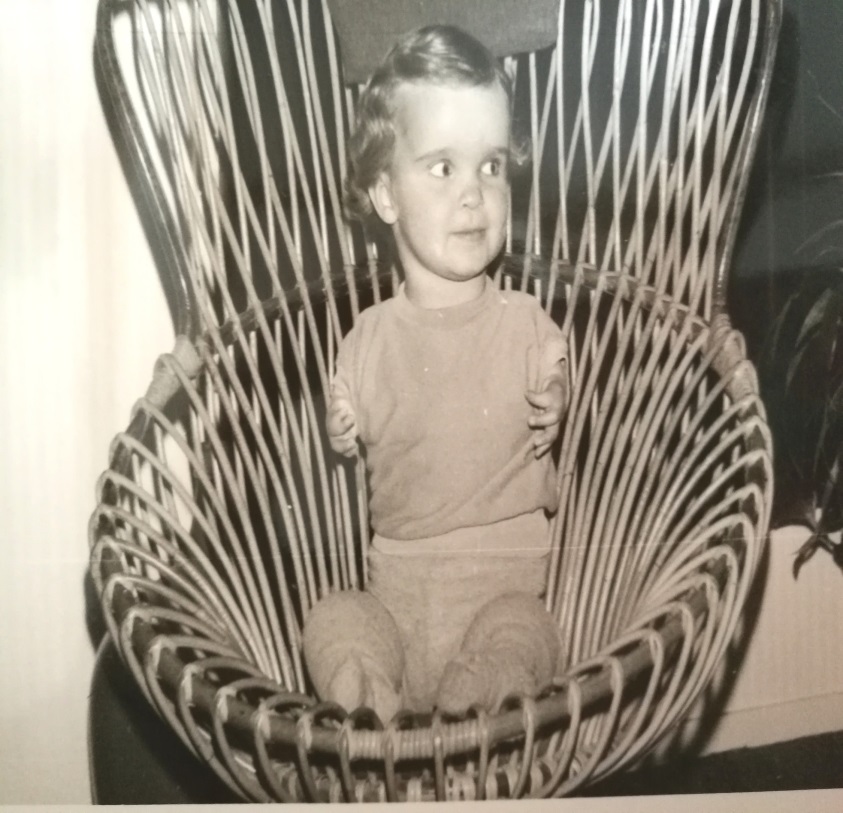 Jeugdjaren
Nederlandse Softenon kinderen werden in drie verschillende revalidatiecentra behandeld afhankelijk van de religie van hun ouders
Persoonlijk tot 8e jaar de helft van de tijd doorgebracht in ziekenhuizen en revalidatiecentra
In die tijd 10 operaties ondergaan 
Langdurige behandelingen in de Johanna Stichting en in Leersum 
Extreme angst ontwikkeld voor mensen in ‘witte jassen’, daardoor later jarenlang bezoeken aan artsen, tandartsen en fysiotherapeuten vermeden en last van verlatingsangst
Been- en armprothese
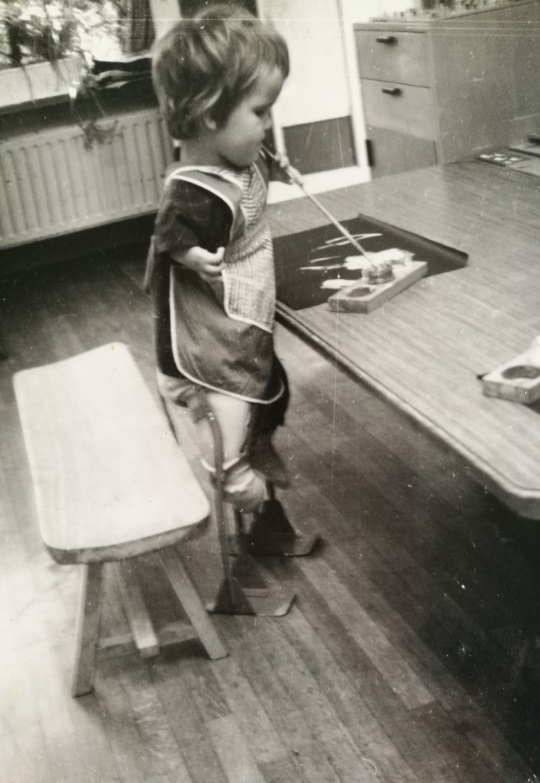 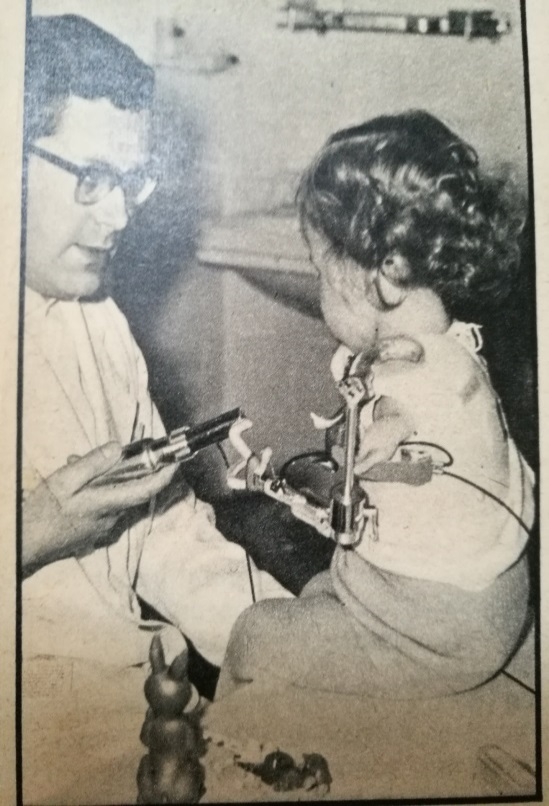 Tot mijn 8e jaar in een kinderwagen
School en studie
‘Normale' scholen doorlopen en universitaire studie gevolgd, ondanks
Problemen met toegankelijkheid
Acceptatie problemen door leeftijdgenoten
Pesterijen en buitengesloten worden
Afhankelijkheid van anderen voor ADL en mobiliteit
Door de inzet van ouders en enkele individuele personen is dit toch gelukt
Werk
Lastig om een baan te vinden
Acceptatie door collega's
Op latere leeftijd toename van lichamelijke klachten
Werk kostte steeds meer energie, vaker uitval door ziekte
Uiteindelijk volledig afgekeurd voor werk
Consequenties: wegvallen van deel van inkomen, (werk) voorzieningen
Gevaar van sociaal isolement
Sociale contacten en relaties
Van jongs af aan meegekregen/ervaren ‘anders te zijn’
Negatief lichaamsbeeld
Bang de anderen tot last te zijn
Moeite om kwetsbaarheid en emoties te tonen
Door verlatingsangst problemen in relaties
Vrije tijd en sport
Zwemmen					Zeilen
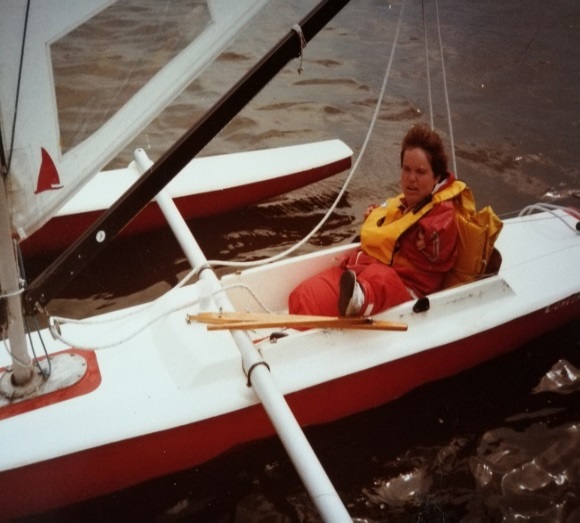 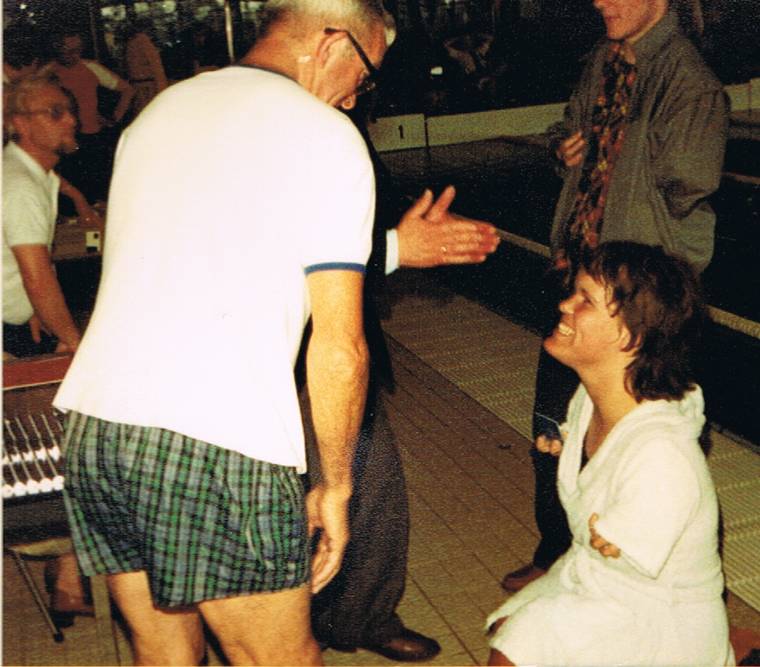 Paardensport
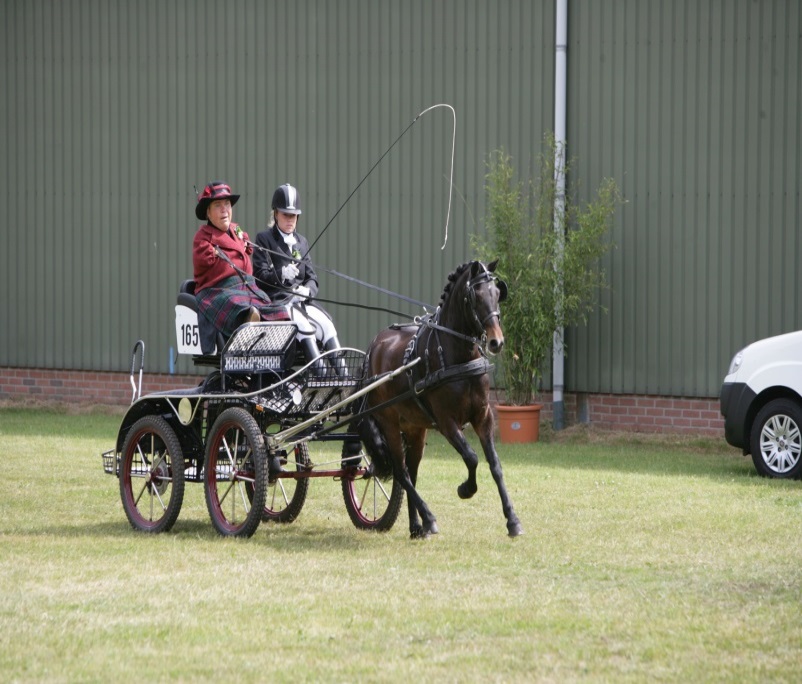 Al 35 jaar in het dagelijks leven ondersteund door hulphonden
Mijn eerste hulphond
Mijn huidige hond Massa
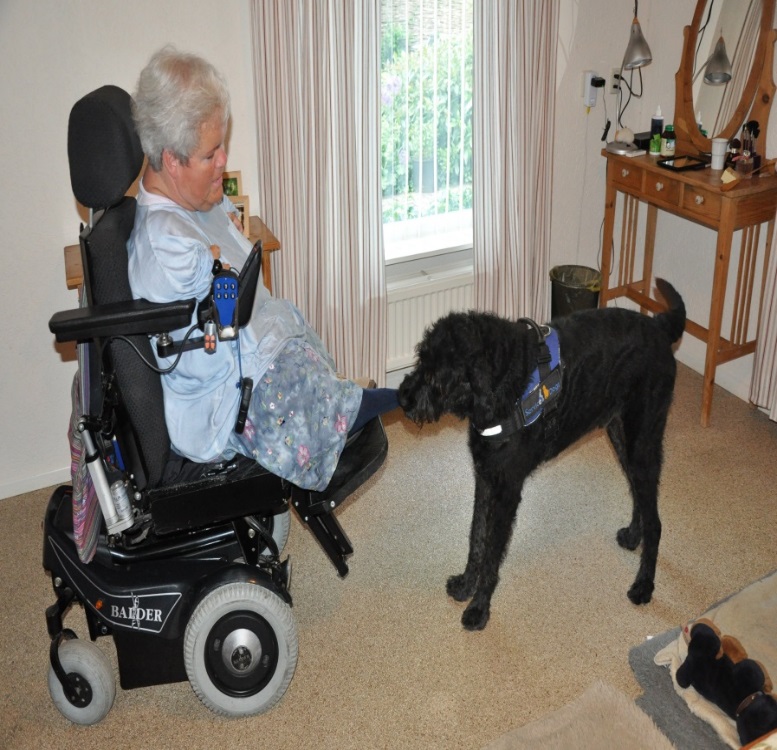 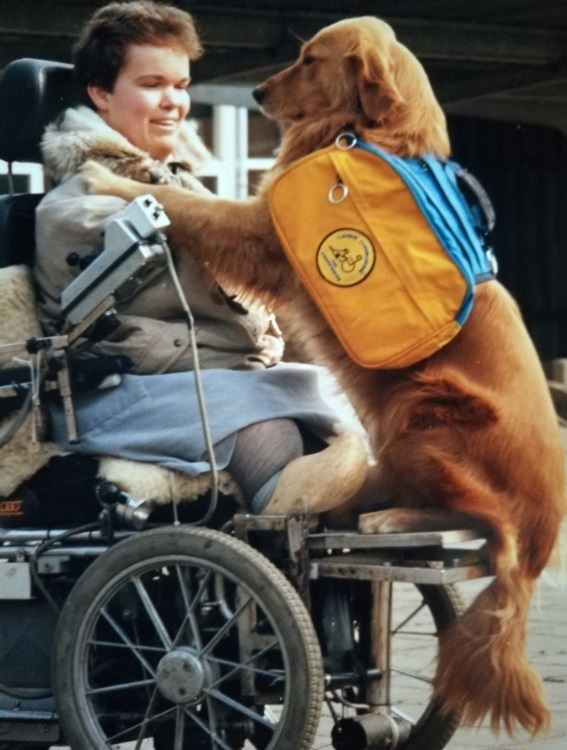 Wat zal de toekomst brengen?
Toename pijnklachten en fysieke beperkingen (vroeg oud worden)

Toenemende beperkingen t.a.v. zelfredzaamheid en autonomie

Toename afhankelijkheid van hulp door derden

Gevaar van sociaal isolement
Belangrijke ontwikkelingen
Betere informatievoorziening van slachtoffers en behandelaars door nieuwe website
Ontwikkeling expertisecentrum
Uitwisseling informatie met buitenlandse expertisecentra
Buitenlandse onderzoeken naar de levensomstandigheden en behoeften van de Softenon slachtoffers
Ontwikkeling van behandelprotocollen
Steeds meer online communities, bv. EDRIC